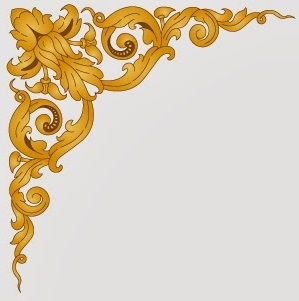 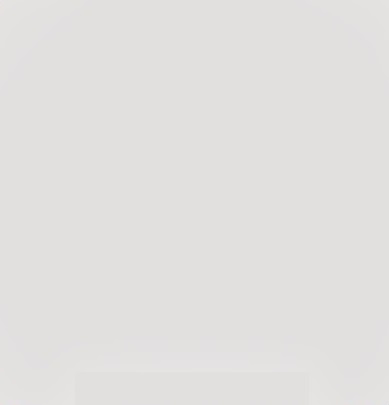 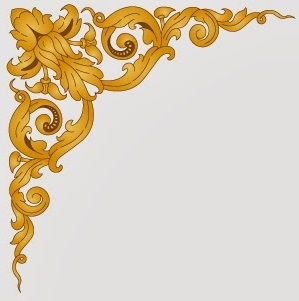 POTENTIAL AND RISK OF 
BELT AND ROAD IN CAMBODIA


KY SEREYVATH
Director General, Professor

INSTITUTE OF CHINA STUDIES,
ROYAL ACADEMY OF CAMBODIA
February 08th, 2021
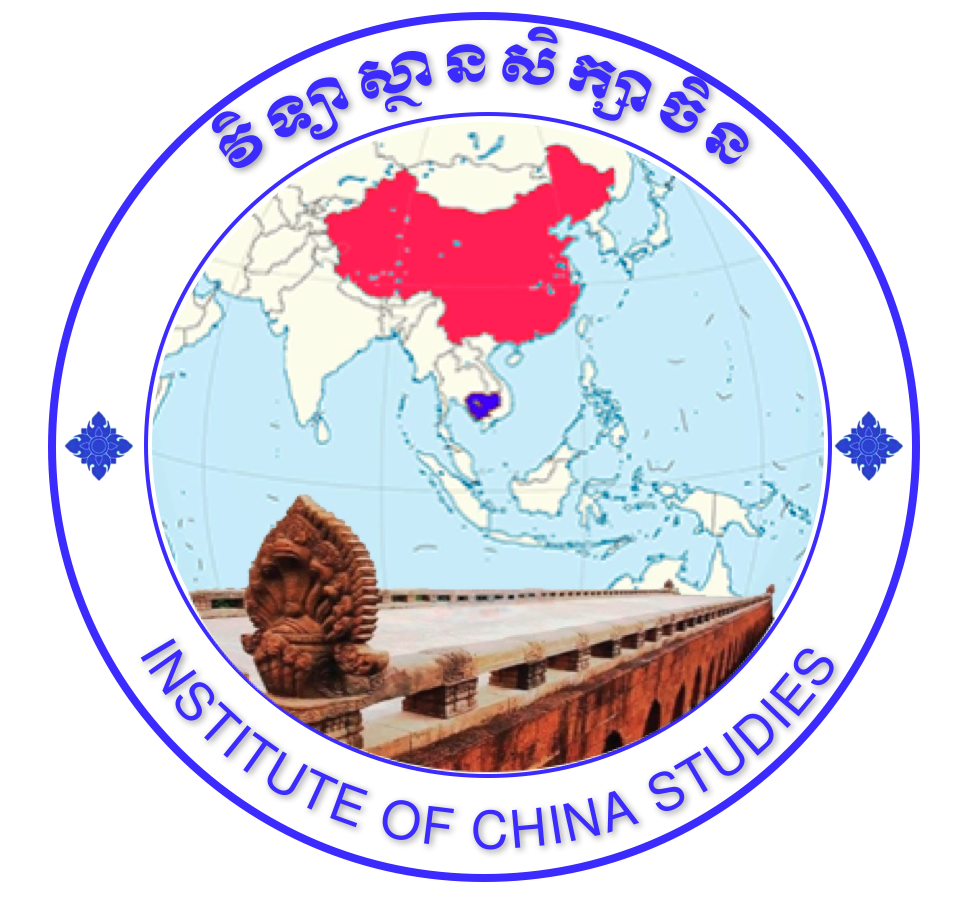 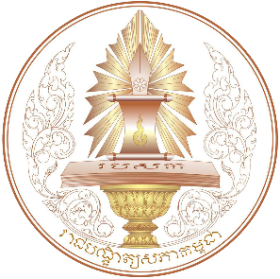 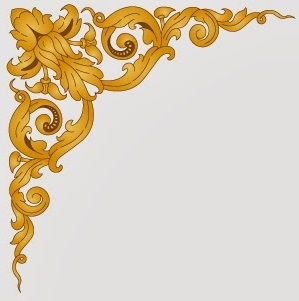 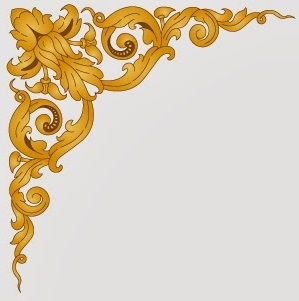 Content
What is Potentials?

What is Risk?


What is Conclusion?
TOURISM
Tourist by Countries
China 	32.6%
Vietnam 	13.0%
Laos	  7.9%
Thailand	  6.2%
USA	  5.2%
Korea Rep.  4.9%
Japan	  3.4%
2018 Chinese tourist: 2.025 M
China Ready Policy to received 5 M tourist from China in 2025
CAMBODIA-CHINA TRADE
Import growth =15.49%
Export growth =27.18%
FDI (2018) in Million USD
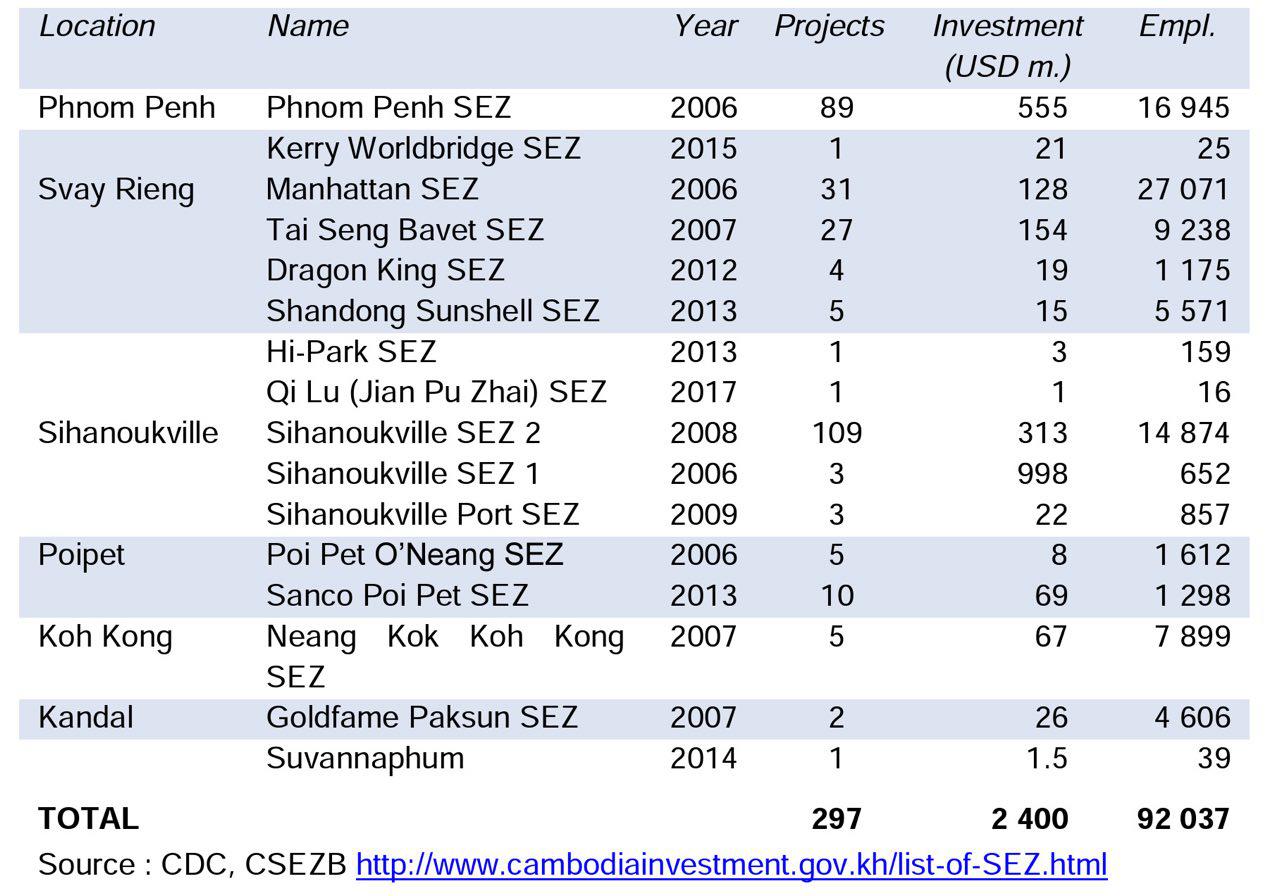 5 Chinese SEZs
123 projects
$1,349M
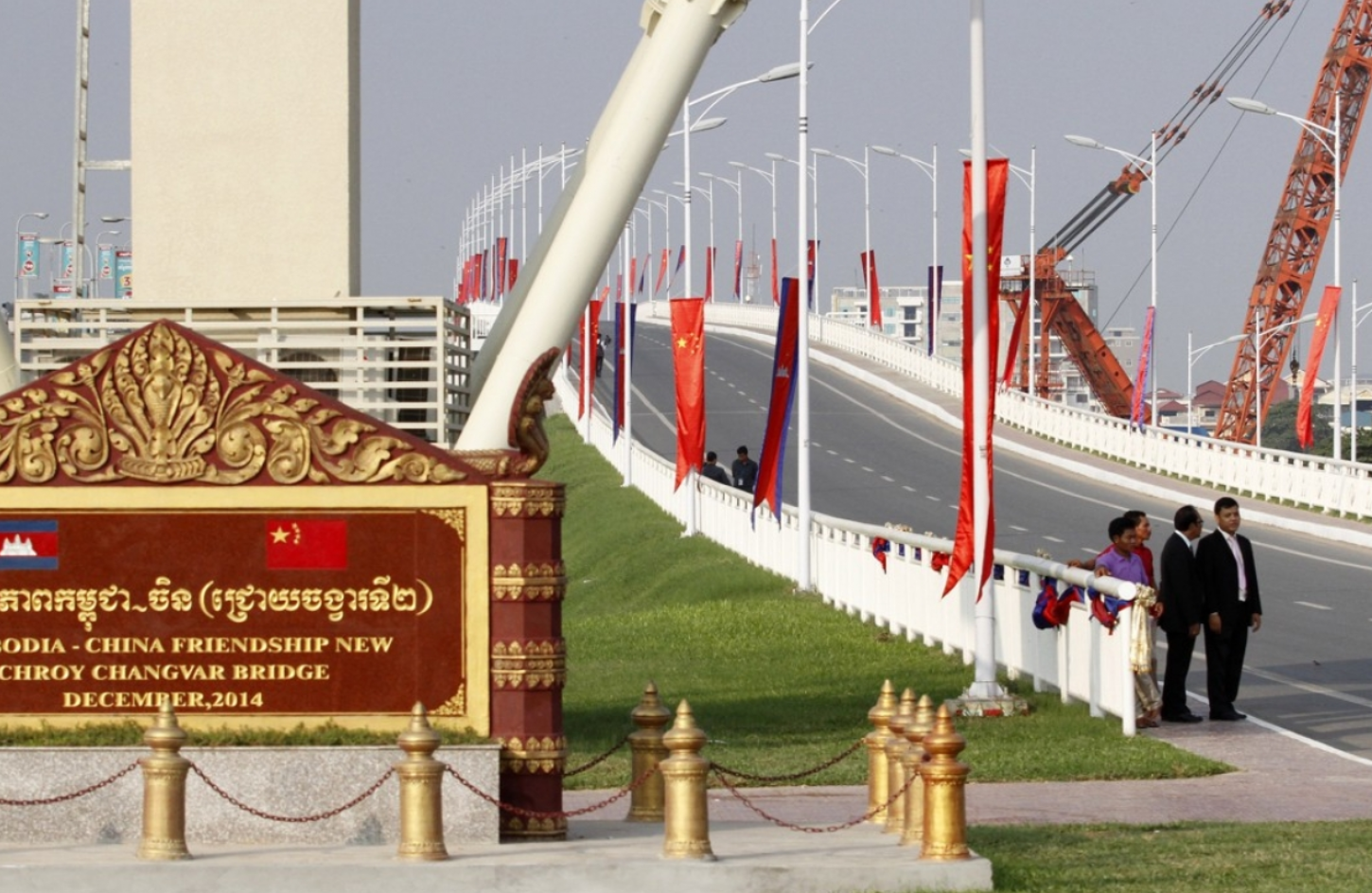 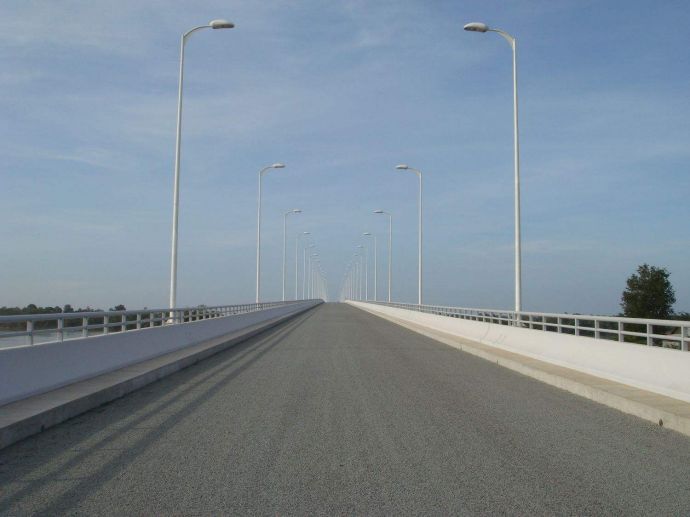 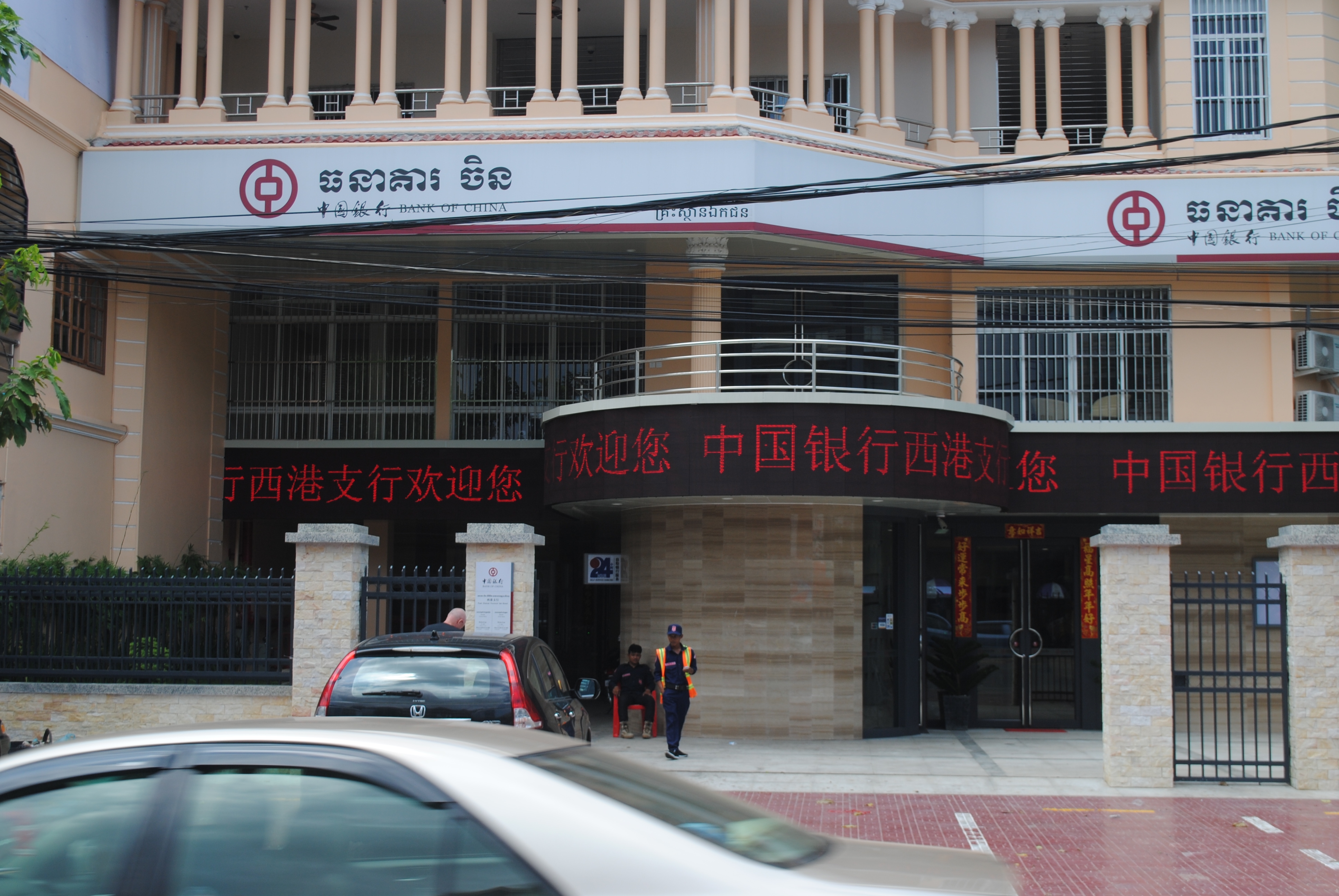 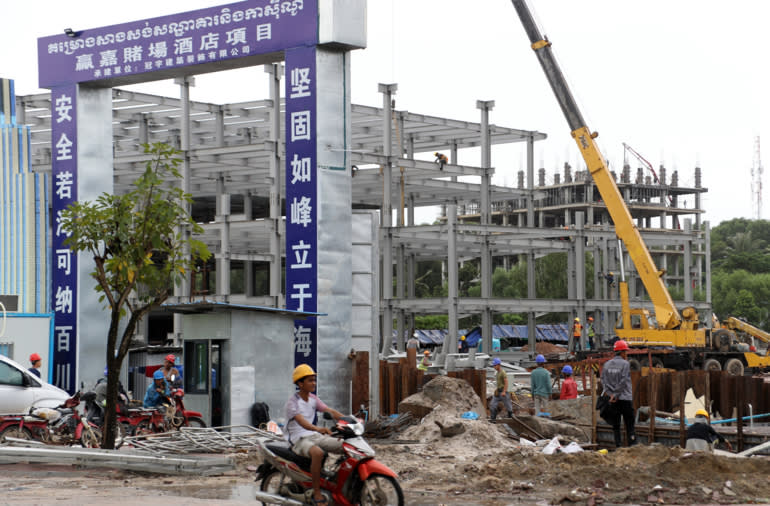 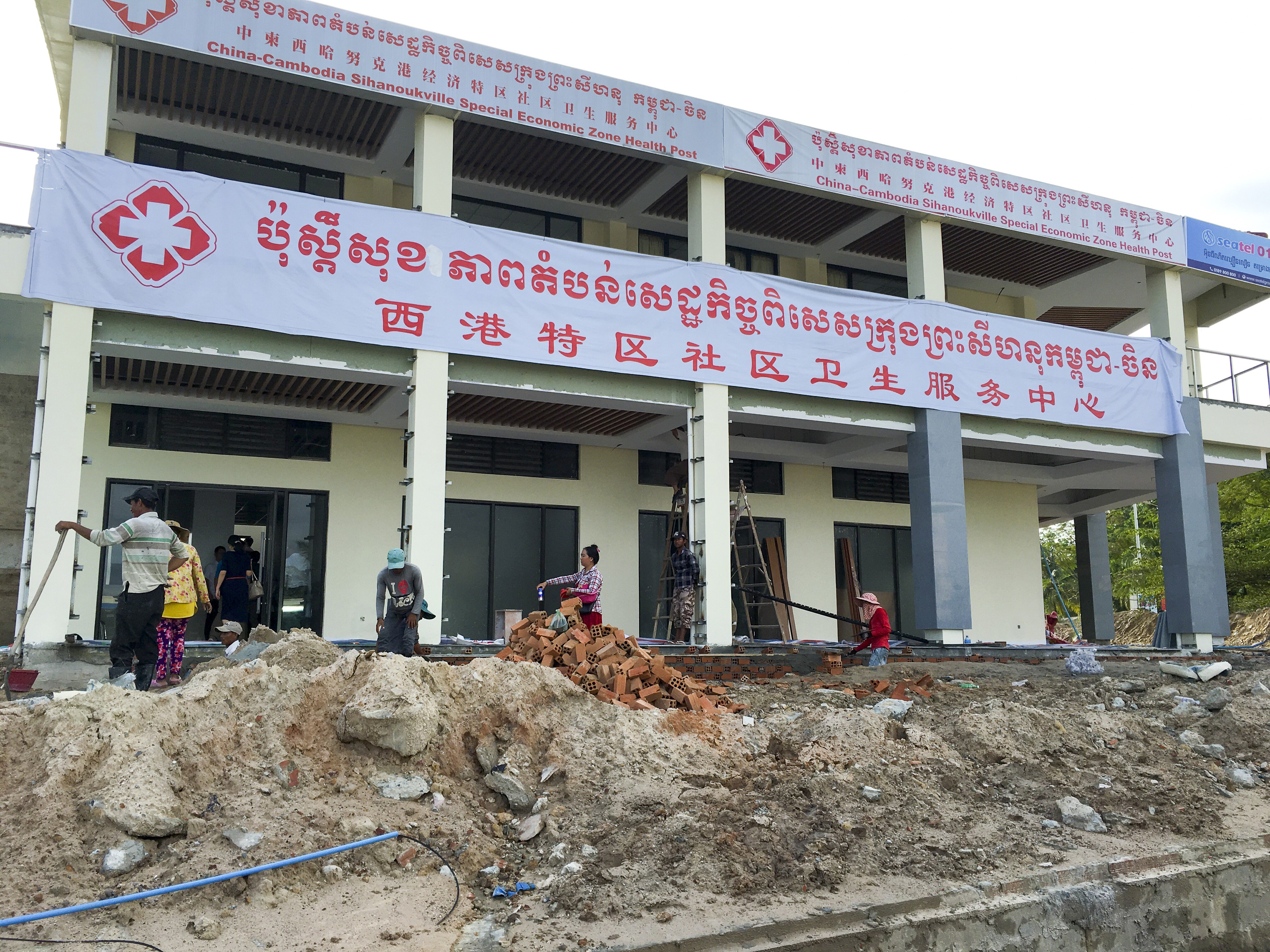 Sihanouk Special Economic Zone
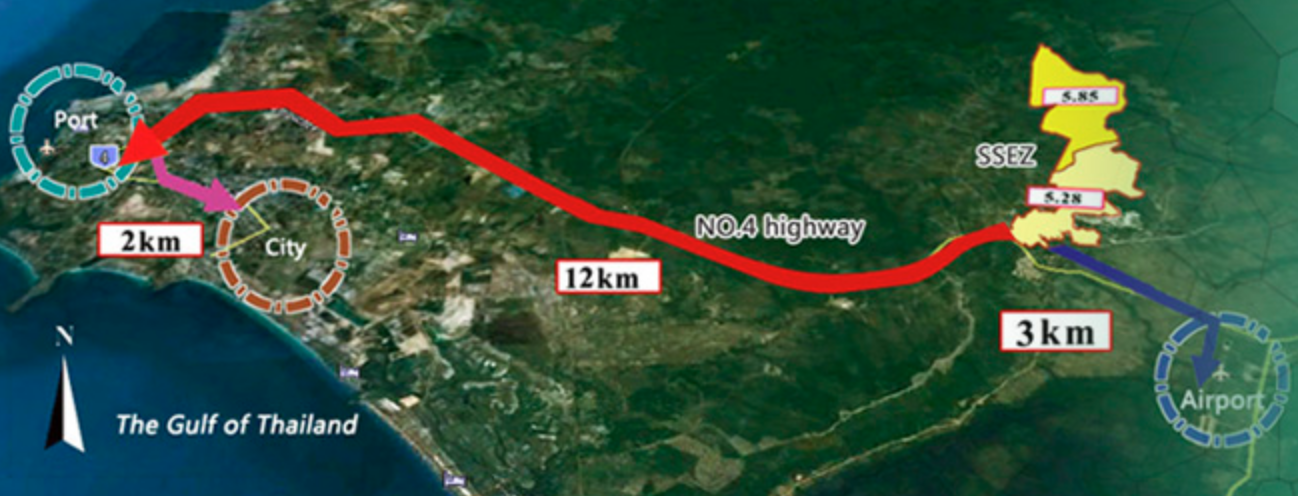 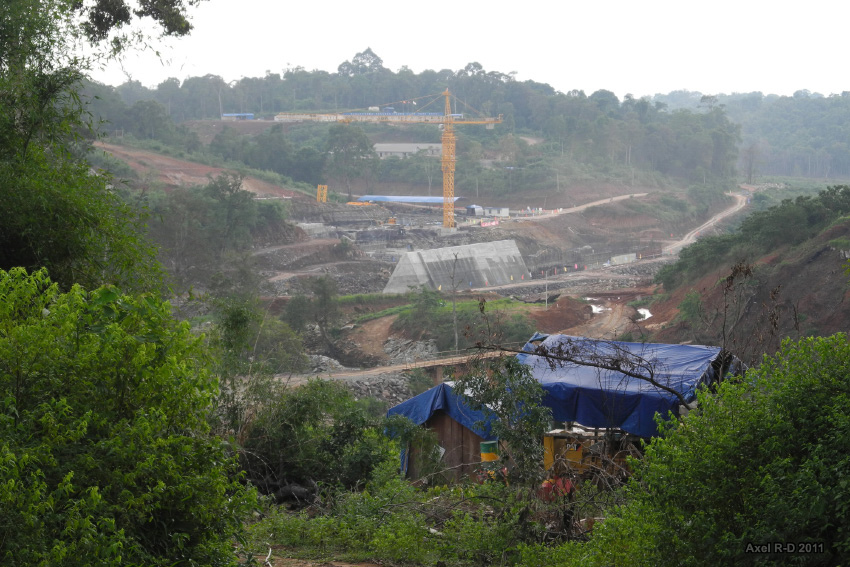 Energy
Hydropwer 7 plants: 1,327MW

Solar power: 60 MW in Kg Speu 2019

Wind power

Coal power
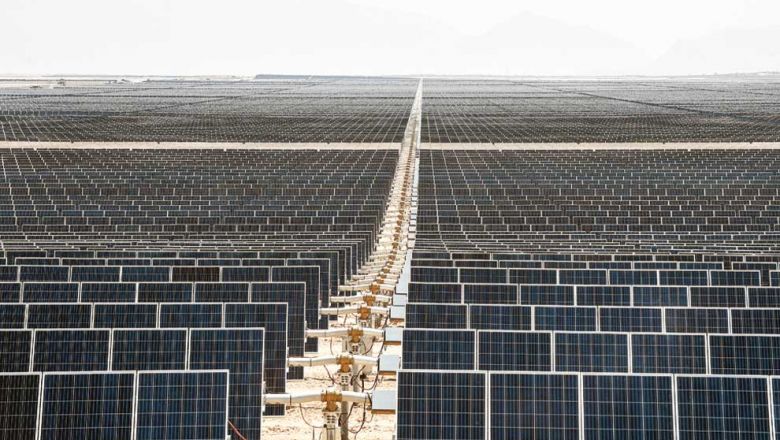 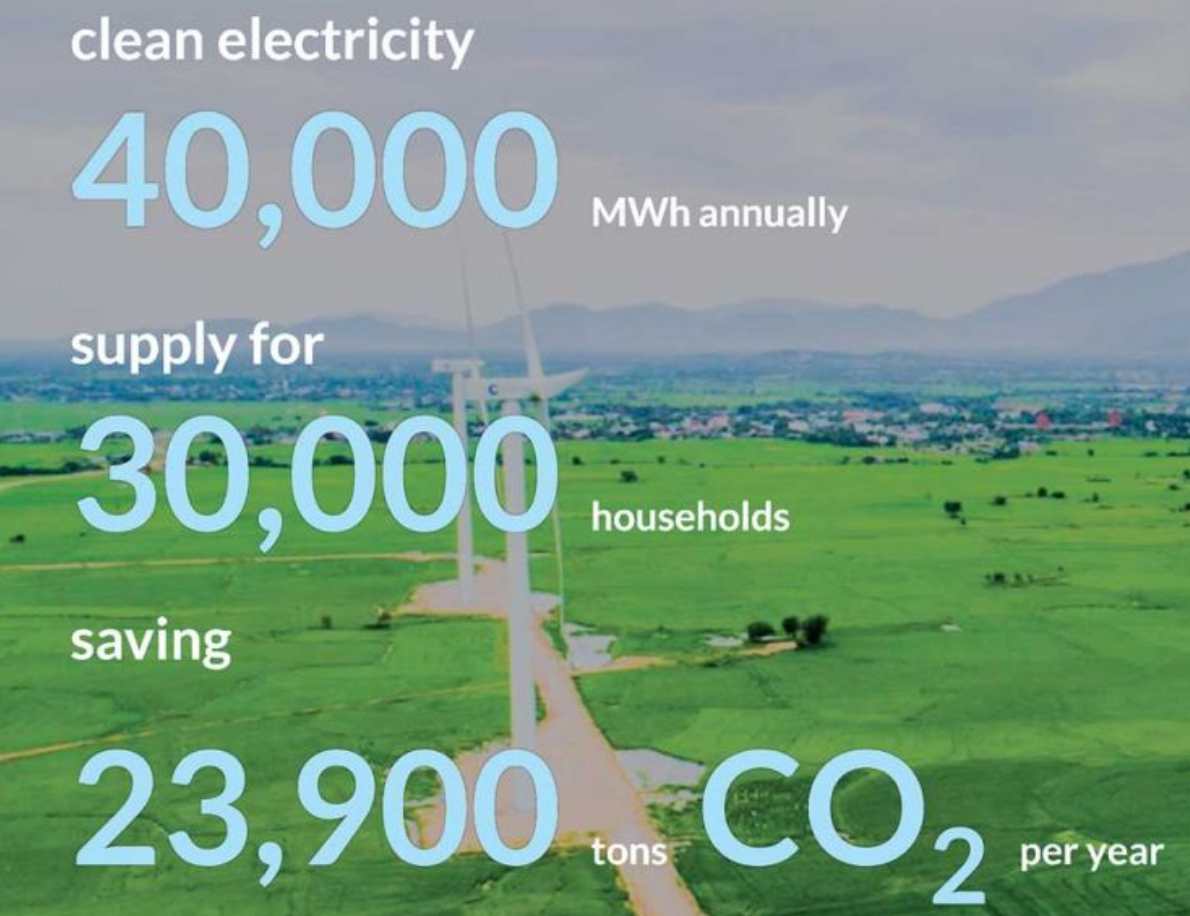 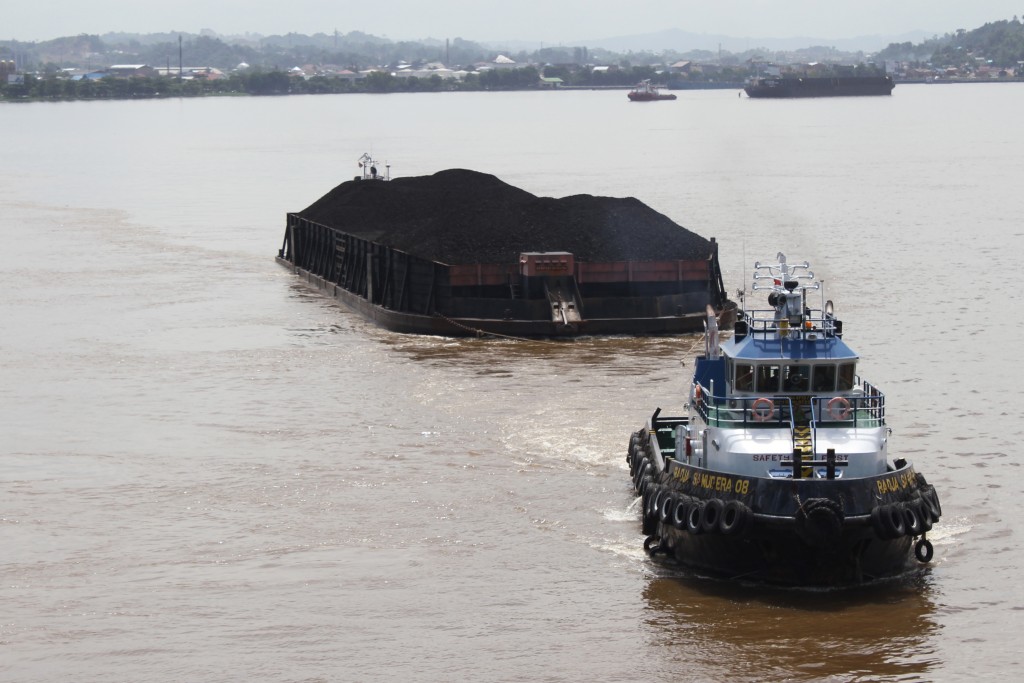 Bank Sector
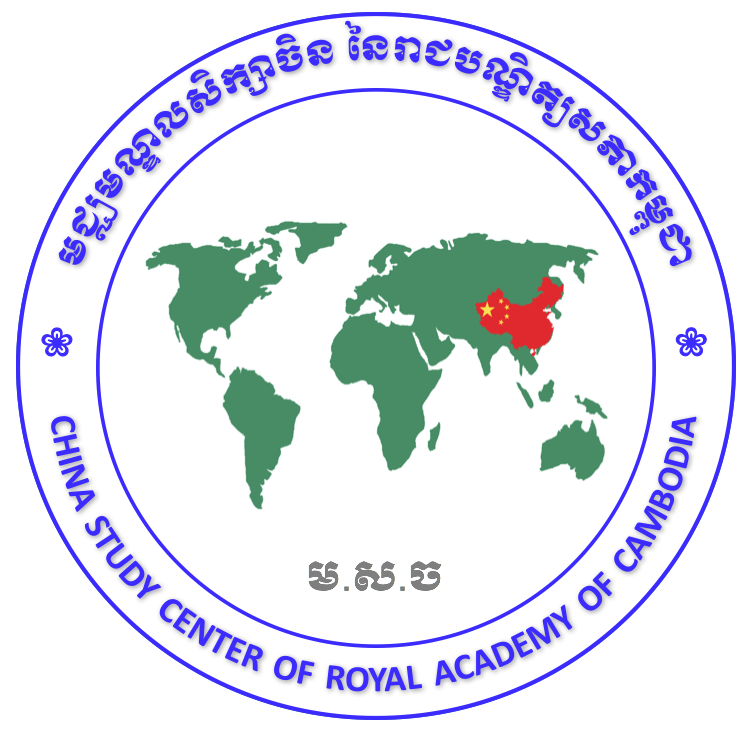 2 Chinese Banks: Bank of China, and IBIC 
Total Assets: $1,500 M = 8.3% of Total Bank Assets in Cambodia
Cambodia allowed Chinese RMB being used in the market as USD
Content
What is Potentials?

What is Risk?
\
What is Conclusion?
CAMBODIA-CHINA TRADE
Import growth =15.49%
Export growth =27.18%
TOURIST VISIT CAMBODIA
Risk
Termination of EBA
Tariff on rice export to EU
Hydropower
Social issues
Domestic price increase
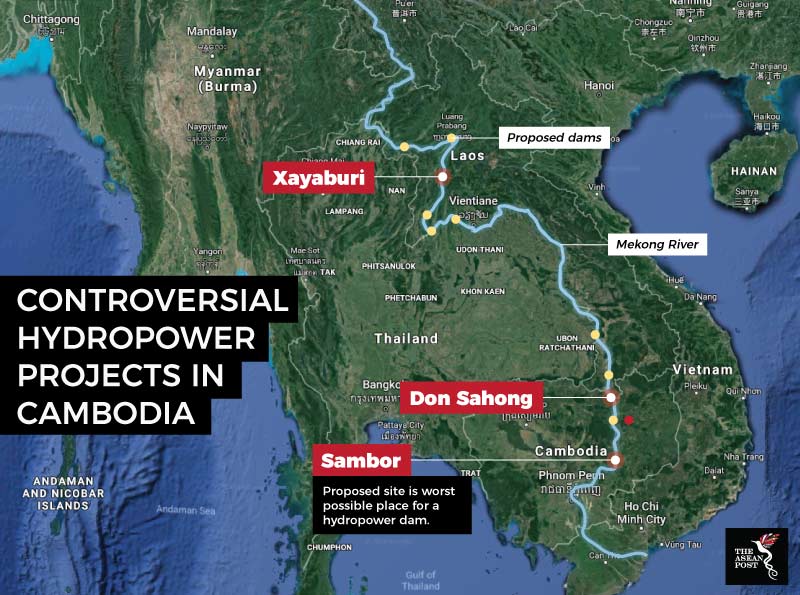 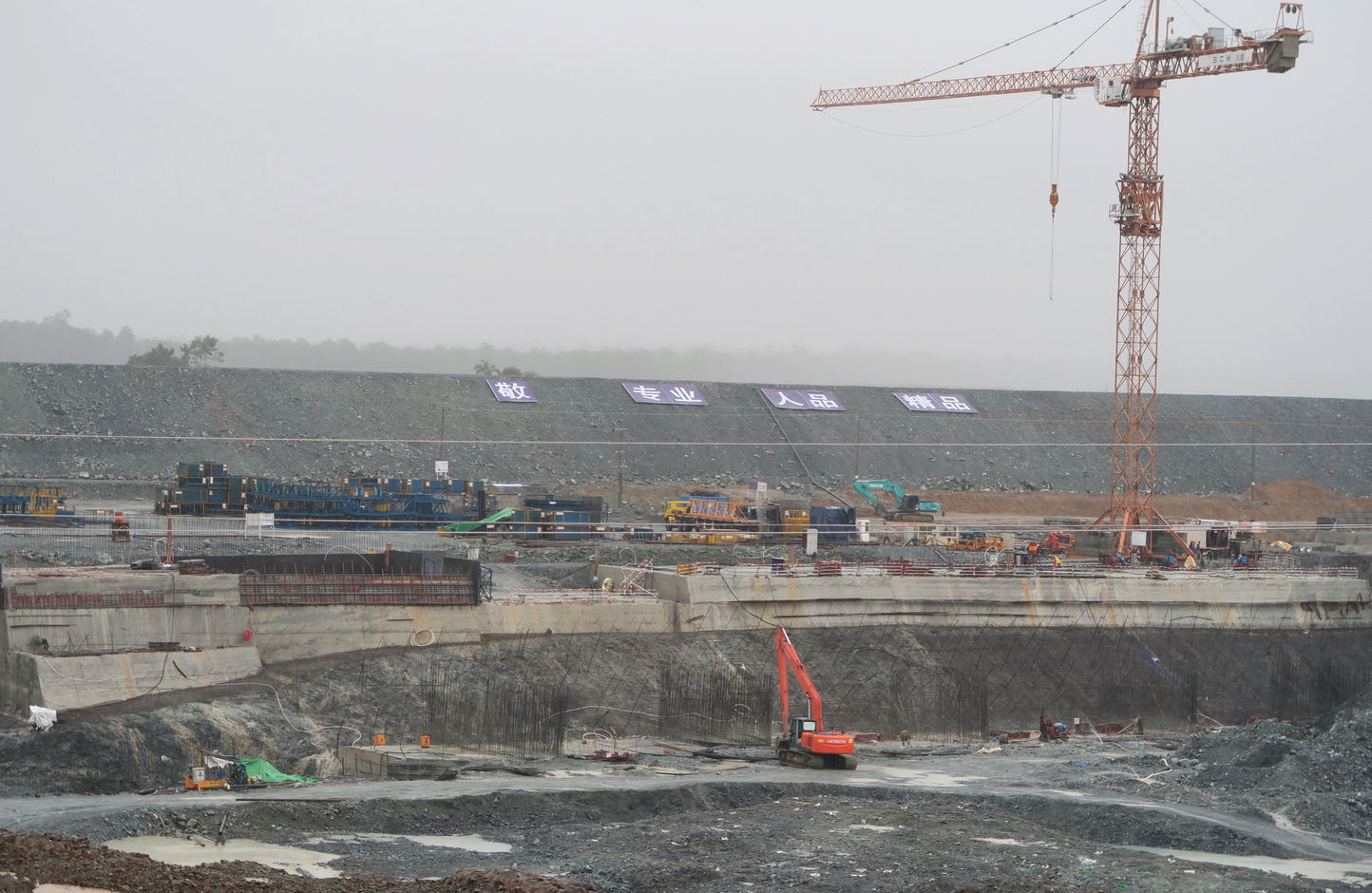 Mineral Exploration
Metallic mineral concessions: 62
Non-metallic exploration
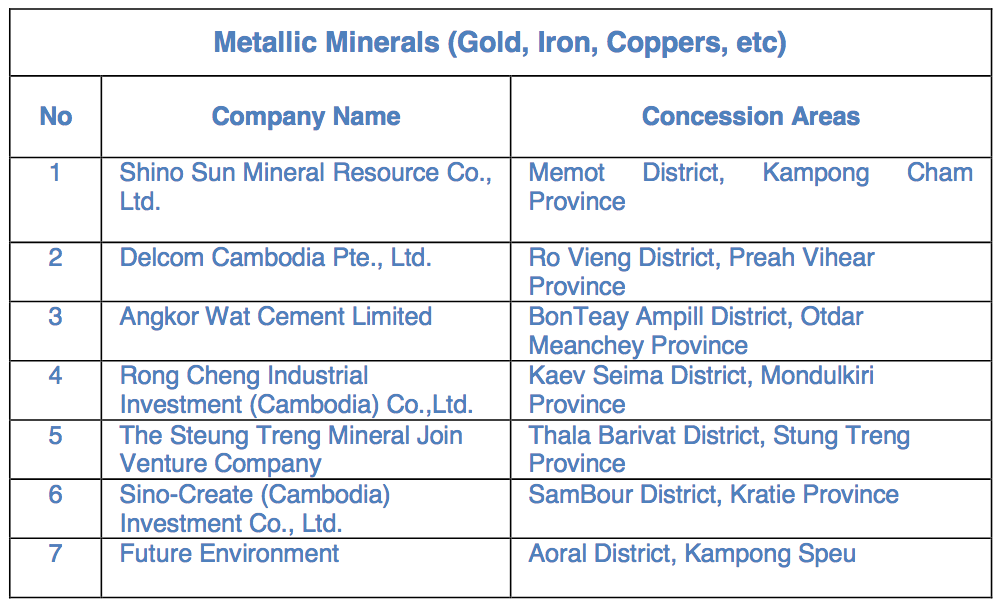 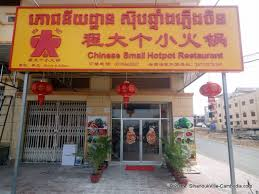 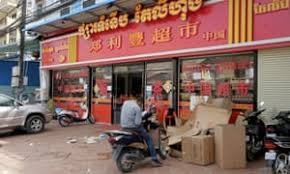 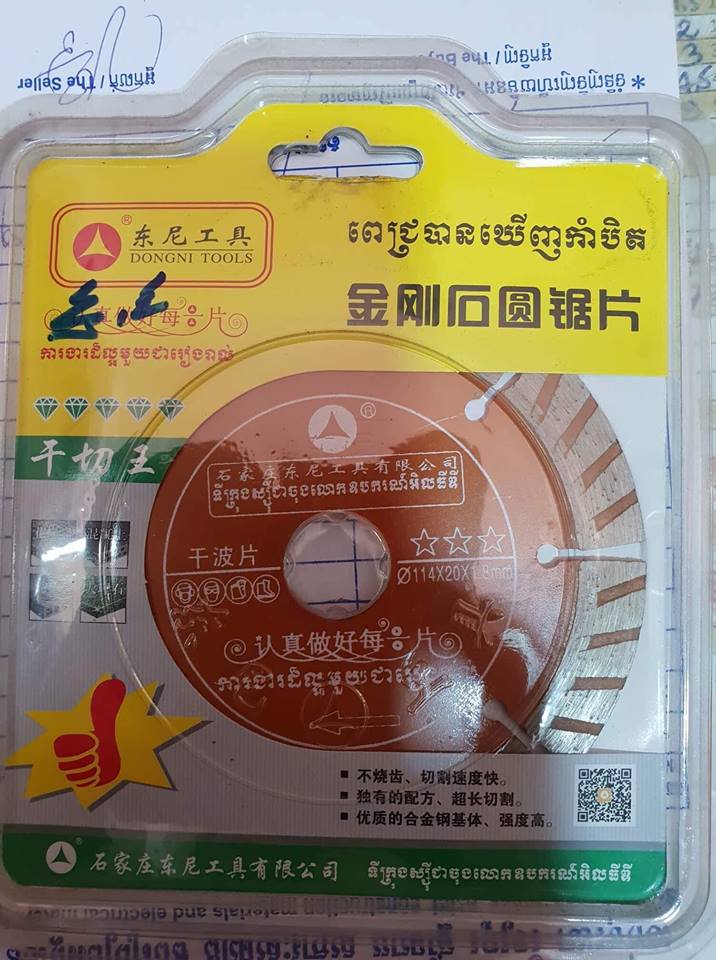 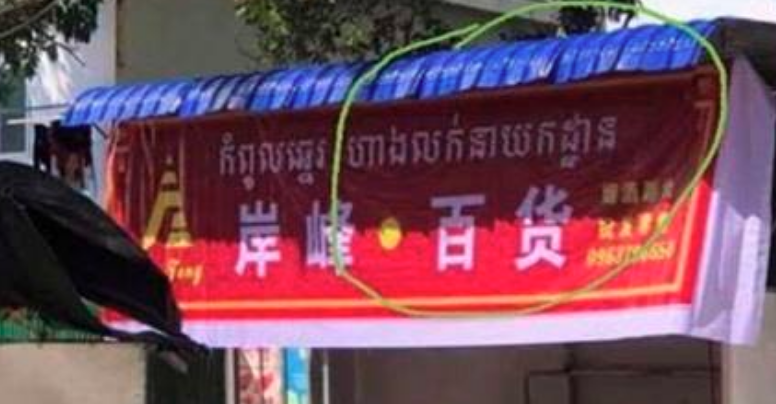 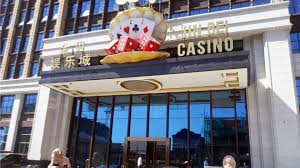 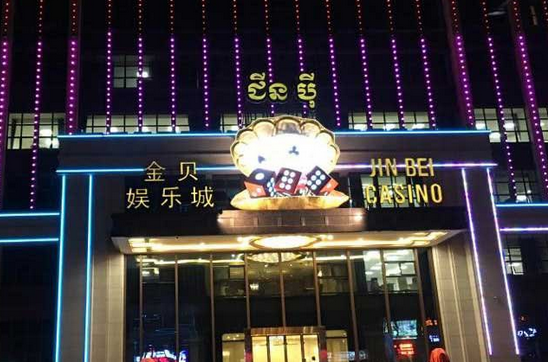 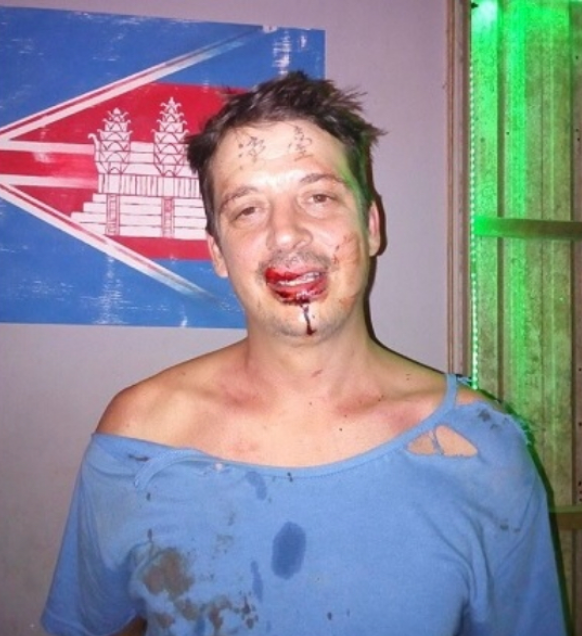 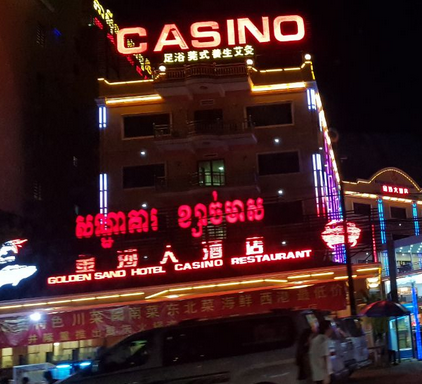 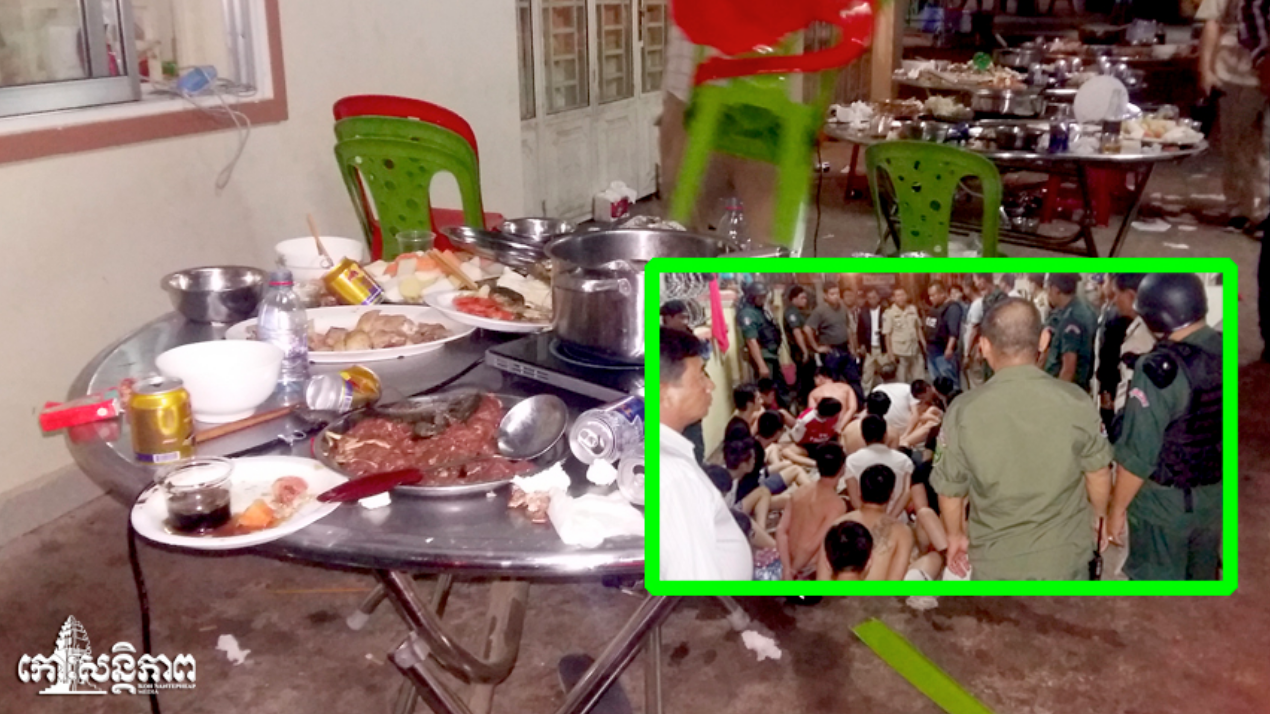 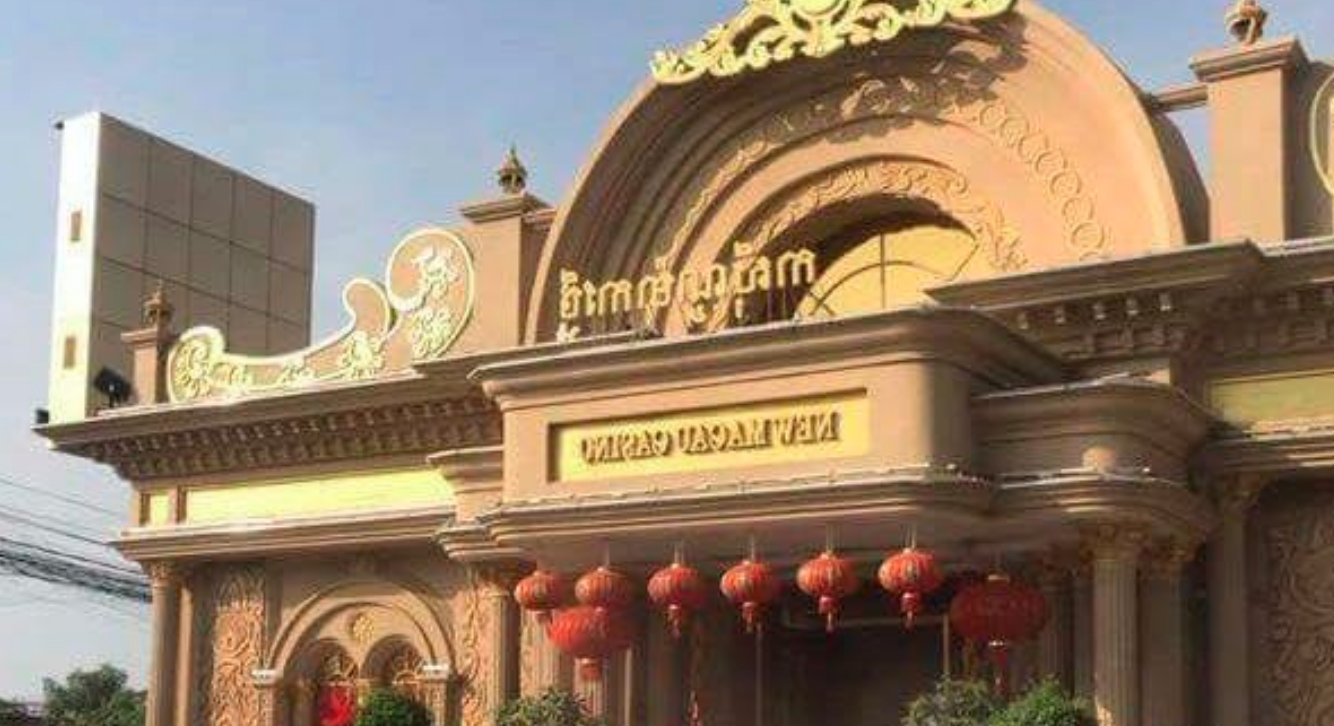 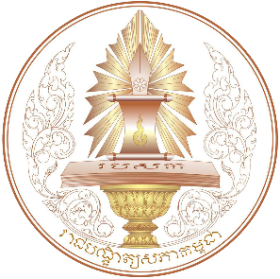 រាជបណ្ឌិត្យសភាកម្ពុជា
Royal Academy of Cambodia
Content
What is Potentials?


What is Risk?

What is Conclusion?
Conculsion
Potentials for Cambodia:
	Big partners
	Capital inflow for growth
	Technology
	Production and Tourism
Challenges:
	Environment
	Resources
Ways forward
Strengthen education
Rule of Law
Environmental protection
Renewable energy (Solar, Wind, Hydro)
Recycling waste technology
More cooperation on agricultural sector
Create an economic corridor
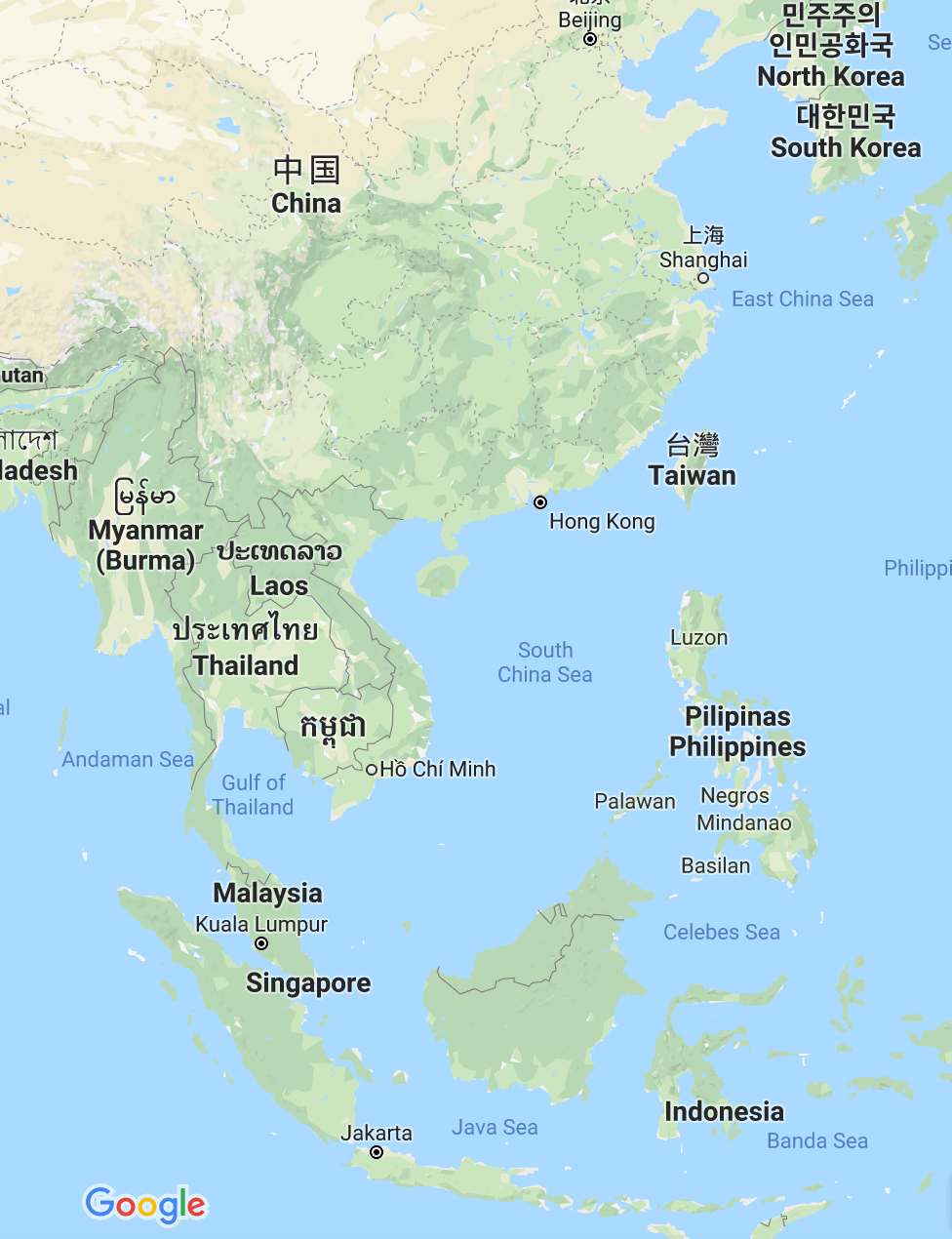 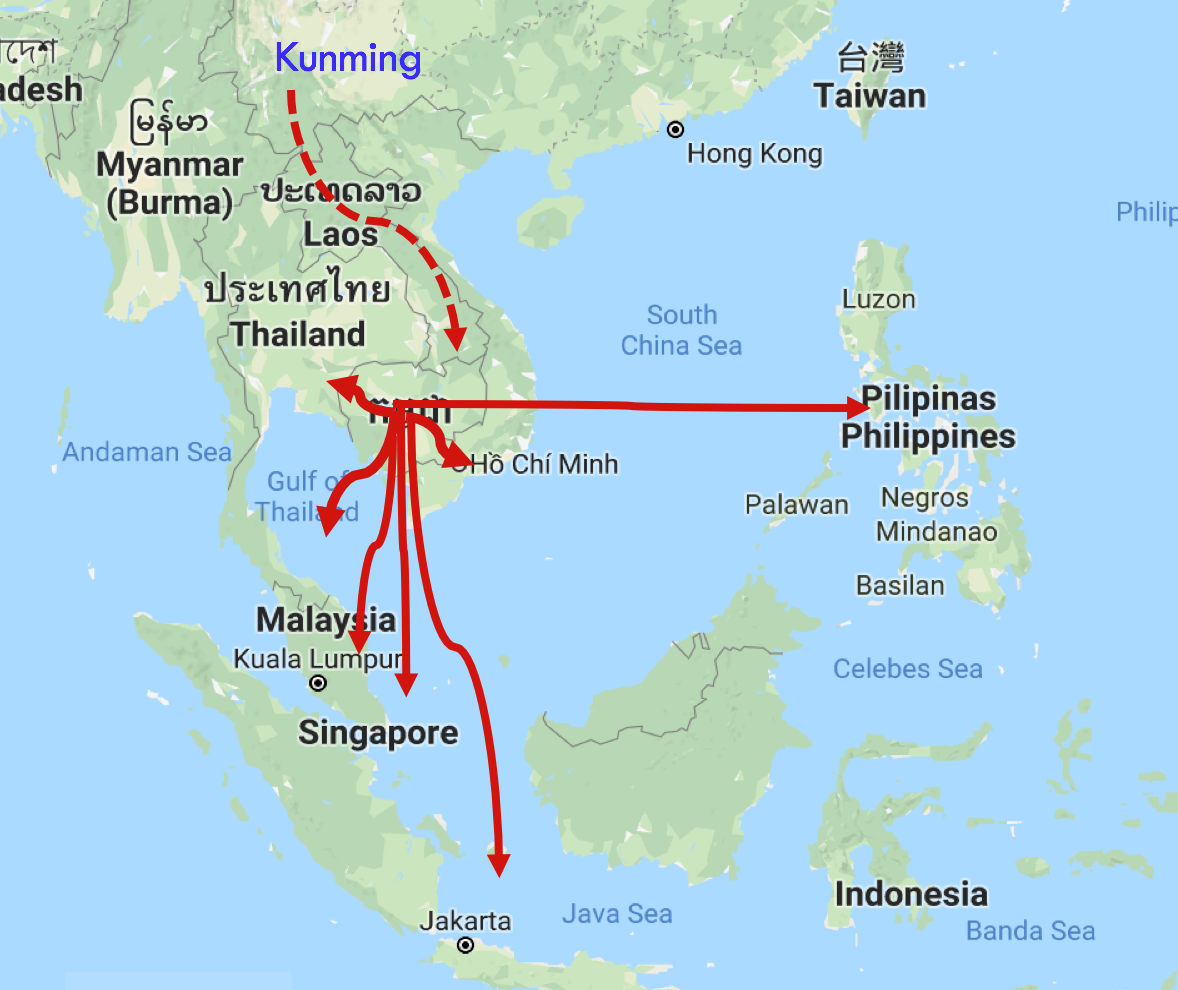 Kunming
THANK YOU
២៨ ធ្នូ ២០១៧